Plan du Centre
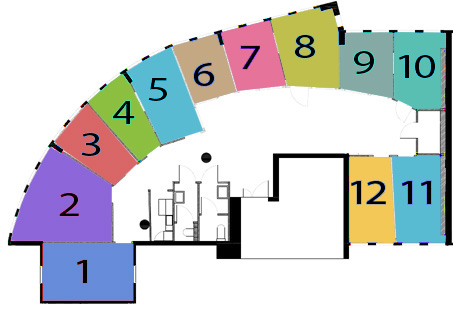